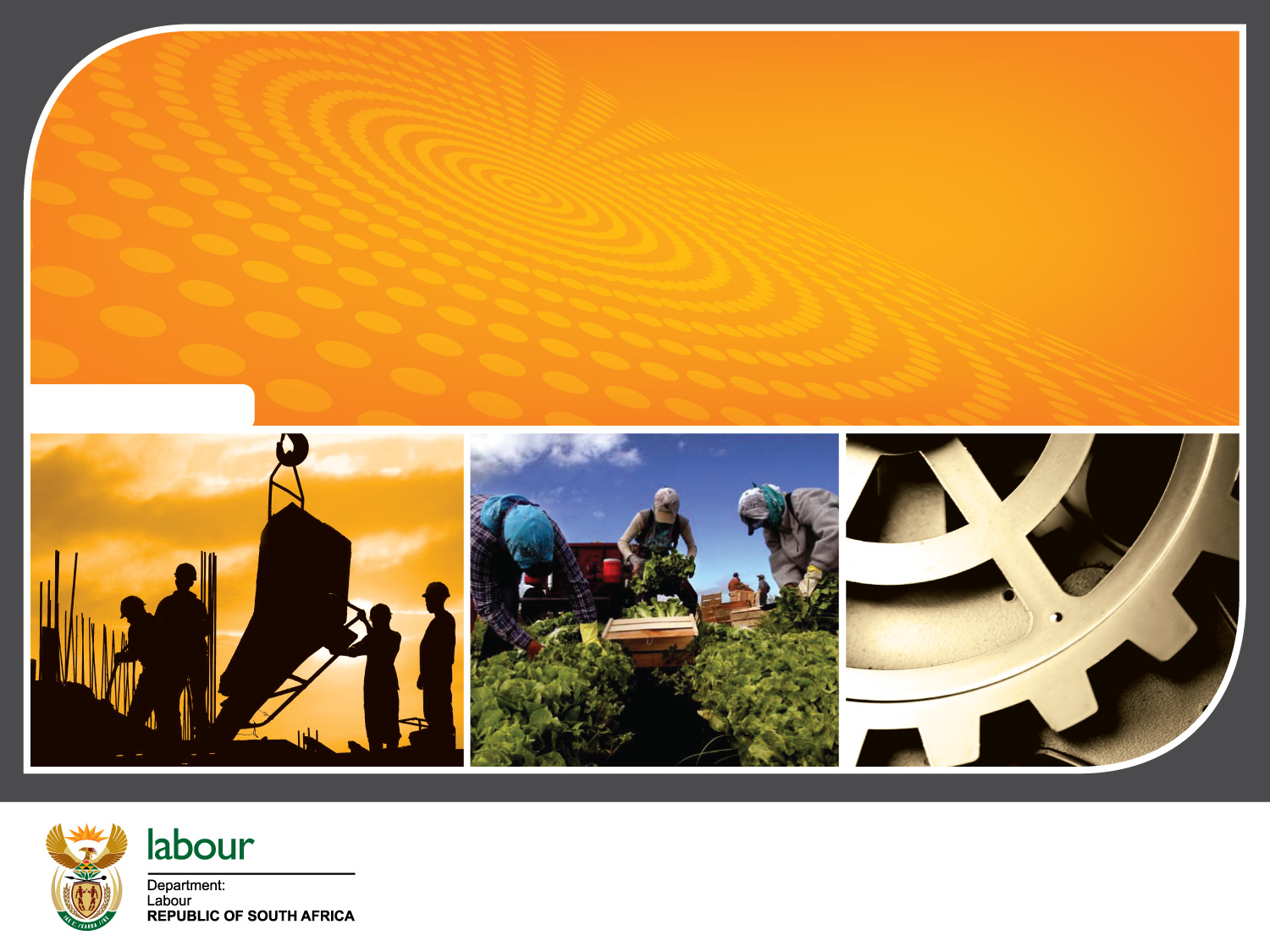 DEPARTMENT OF LABOUR

QUARTER 4: IMPACT ANALYSIS REPORT
ANNUAL PERFORMANCE PLAN 2018/19

LABOUR PORTFOLIO COMMITTEE
27 August 2019
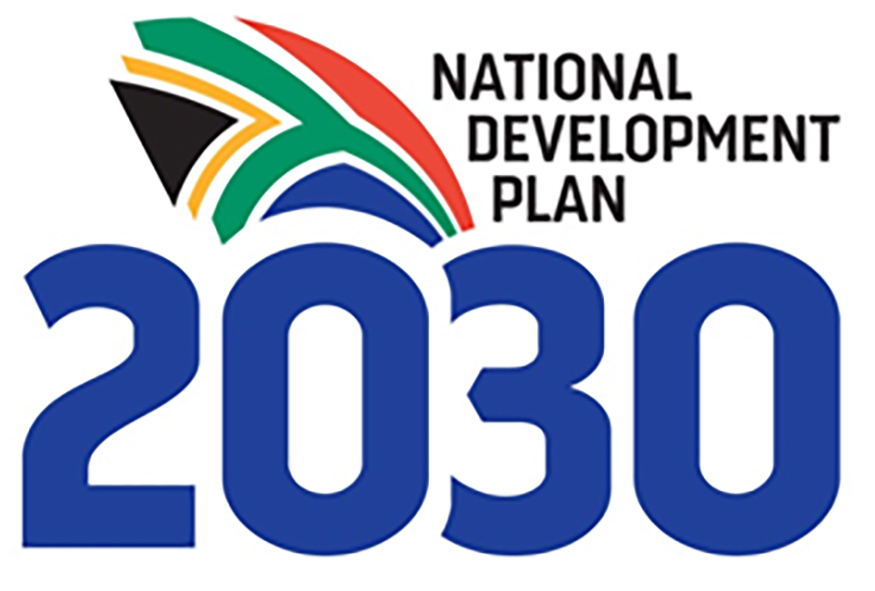 TABLE OF CONTENTS
INTRODUCTION

LEGEND

OVERALL ACHIEVEMENTS PER STRATEGIC OBJECTIVE AND PER BRANCH  DURING QUARTER 1 OF APRIL TO JUNE 2018-19
 OVERALL ACHIEVEMENTS PER STRATEGIC OBJECTIVE AND PER BRANCH  DURING QUARTER 2 JULY TO SEPTEMBER 2018-19

OVERALL ACHIEVEMENTS PER STRATEGIC OBJECTIVE AND PER BRANCH  DURING QUARTER 3 OCTOBER TO DECEMBER 2018-19

COMPARATIVE ANALYSIS PER PROGRAMME FOR Q1 TO Q4  2018/19 

PERFORMANCE TREND PER QUARTER: 2017/18 and 2018/19 

INSPECTIONS AND ENFORCEMENT SERVICES (IES) & PUBLIC EMPLOYMENT SERVICES (PES) PERFORMANCE PER PROVINCE QUARTER 3 and 4

MAJOR PERFORMANCE CHALLENGES ENCOUNTERED DURING QUARTER 4 

CONCLUSION
Chief Directorate Communication  |  2011.00.00
2
INTRODUCTION
INTRODUCTION- The Constitutional Mandate of the DoL- The Policy Mandate of the DoL
3
INTRODUCTION: THE CONSTITUTIONAL MANDATE OF THE DOL
Section 9, to ensure equal access to opportunities.
Section 10, promotion of labour standards and fundamental rights at work.
Section 18, Freedom of association.
Section 23, To ensure sound Labour relations.
Section 24, To ensure an environment that is not harmful to the health and wellbeing of those in the workplace.
Section 27, To provide adequate social security nets to protect vulnerable workers.
Section 28, To ensure that children are protected from exploitative labour practices and not required or permitted to perform work or services that are inappropriate for a person of that child’s age or their well‐being, education, physical or mental health or spiritual, moral or social development is placed at risk.
Section 34, Access to courts and access to fair and speedy labour justice.
4
INTRODUCTION: THE POLICY MANDATE OF THE DOL
Improved economic efficiency and productivity.
Creation of decent employment.
Promoting labour standards and fundamental rights at work.
Providing adequate social safety nets to protect vulnerable workers
Sound labour relations.
Eliminating inequality and discrimination in the workplace.
Enhancing occupational health and safety awareness and compliance in the workplace.
Give value to social dialogue in the formulation of sound and responsive legislation and policies to attain labour market flexibility for competitiveness of enterprises which is balanced with the promotion of decent employment
5
LEGEND
Implication:  ACHIEVED 
Performance Indicator is on track  or reflects complete implementation. Target achieved
 100% +  Complete
Implication:     NOT ACHIEVED 
Performance Indicator behind schedule. Target not achieved
 0% - 99% Complete
6
QUARTER 1 OVERALL PERFORMANCE
OVERALL ACHIEVEMENTS PER STRATEGIC OBJECTIVE AND PER BRANCH  DURING QUARTER 1 
APRIL TO JUNE 2018-19
7
QUARTER 1 PERFORMANCE PER STRATEGIC OBJECTIVE 2018/19
8
QUARTER 1 PERFORMANCE PER PROGRAMME 2018/19
9
QUARTER 2 OVERALL PERFORMANCE
OVERALL ACHIEVEMENTS PER STRATEGIC OBJECTIVE AND PER BRANCH  DURING QUARTER 2 
JULY TO SEPTEMBER 2018-19
10
QUARTER 2 PERFORMANCE PER STRATEGIC OBJECTIVE 2018/19
11
QUARTER 2 PERFORMANCE PER PROGRAMME 2018/19
12
QUARTER 3 OVERALL PERFORMANCE
OVERALL ACHIEVEMENTS PER STRATEGIC OBJECTIVE AND PER BRANCH  DURING QUARTER 3
OCTOBER TO DECEMBER 2018-19
13
QUARTER 3 PERFORMANCE PER STRATEGIC OBJECTIVE 2018/19
14
QUARTER 3 PERFORMANCE PER PROGRAMME 2018/19
15
QUARTER 4 OVERALL PERFORMANCE
OVERALL ACHIEVEMENTS PER STRATEGIC OBJECTIVE AND PER BRANCH  DURING QUARTER 4
JANUARY TO MARCH 2019
16
FINAL: QUARTER 4 PERFORMANCE PER STRATEGIC OBJECTIVE 2018/19
17
FINAL QUARTER 4 PERFORMANCE PER PROGRAMME 2018/19
18
QUARTER 4 OVERALL PERFORMANCE
OVERALL ACHIEVEMENTS PER STRATEGIC OBJECTIVE AND PER BRANCH  FROM QUARTER 1 - 4 
APRIL 2018 TO MARCH 2019
19
COMPARATIVE ANALYSIS PER PROGRAMME FOR Q1  TO Q4  2018/2019
20
QUARTER 4INSPECTION AND ENFORCEMENT SERVICES & PUBLIC EMPLOYMENT  SERVICES PERFORMANCE PER PROVINCE
21
21
QUARTER 3 & 4PUBLIC EMPLOYMENT SERVICES PERFORMANCE PER PROVINCE
22
22
QUARTER 3 & 4INSPECTIONS AND ENFORCEMENT SERVICES PERFORMANCE PER PROVINCE
23
23
ANNUAL PERFORMANCE PLAN (APP) 2018/19
QUARTER 4
JANUARY 2019 – MARCH 2019

PROGRESS AND MAJOR PERFORMANCE CHALLENGES ENCOUNTERED DURING REPORTING PERIOD
24
PROGRAMME 1: ADMINISTRATION

QUARTER 4: PERFORMANCE: 2018/19
25
26
ADMINISTRATION: FINANCE QUARTER  4
Fruitless and wasteful and unauthorised expenditure was detected and reported during reporting period:

Fruitless and wasteful:

Quarter 4: R 2 896 605.76

Irregular expenditure was detected and reported:

Quarter 4: R 1 502 954.17

 Unauthorised expenditure was detected and reported:

Quarter 4: R0
27
PROGRAMME: COMMUNICATION

QUARTER 4: PERFORMANCE: 2018/19
27
MARKETING AND ADVERTISING
100% of Departmental (Minister, DG and programmes) media coverage managed daily. Also, escalated media enquiries.

Attended preparatory meetings, marketing, organising media and interviews on DG’s Taking the Services to the People including writing an article,   pictorial coverage, social media and internal publication – Mitchel’s Plain, Western  Cape (March 2018)
Attended preparatory meetings, marketing, organising media and interviews on DG’s Taking the Services to the People including pictorial coverage, social media and internal publication – Phuthaditjhaba, Free State March 2019).

Other activities:
In the Fourth quarter = produced three newsletters (January, February March editions)
28
MARKETING AND ADVERTISING
1.  Key performance indicator 

100% of Departmental Annual and Ministerial and entities’ events publicized in a year
Cary over of National Minimum Wage Advertising on Radio, TV and Print media during the period of January.

Achieved
29
MARKETING AND ADVERTISING
Public entities (UIF, CF, Productivity SA, CCMA, SEE ) programs supported throughout the year

Covered and publicised Productivity SA KAIZEN seminar on internal publication (February 2019)
Covered and publicised CCMA Indaba on internal publication and social media (March 2019)

Covered  and publicised Aralc week-long Conference pictorial,social media and internal publication in KZN. (February to March 2019).
    
Achieved
30
MEDIA PRODUCTION ACTIVITIES: QUARTER 4
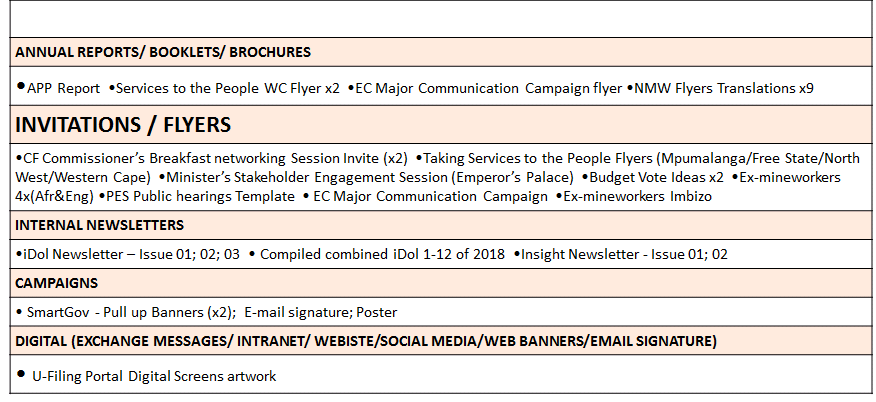 31
MEDIA PRODUCTION ACTIVITIES: QUARTER 4
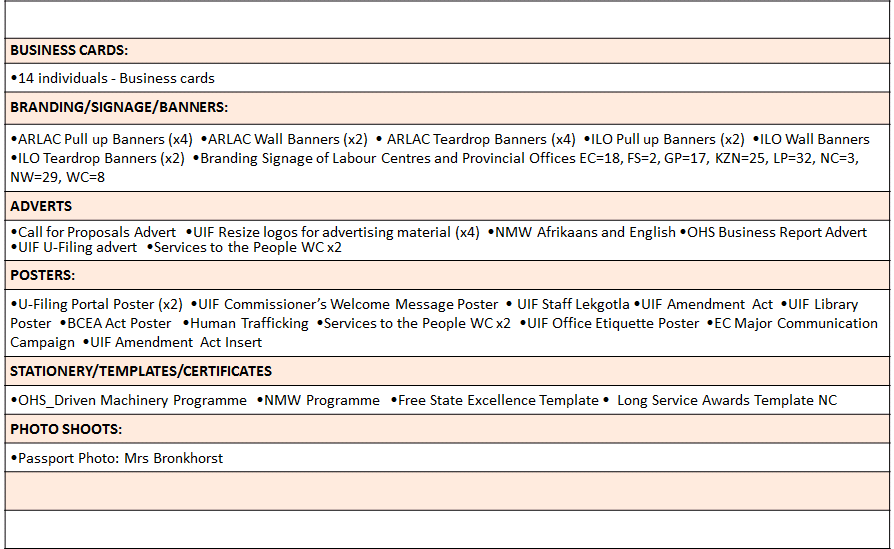 32
MEDIA PRODUCTION: ELECTRONIC
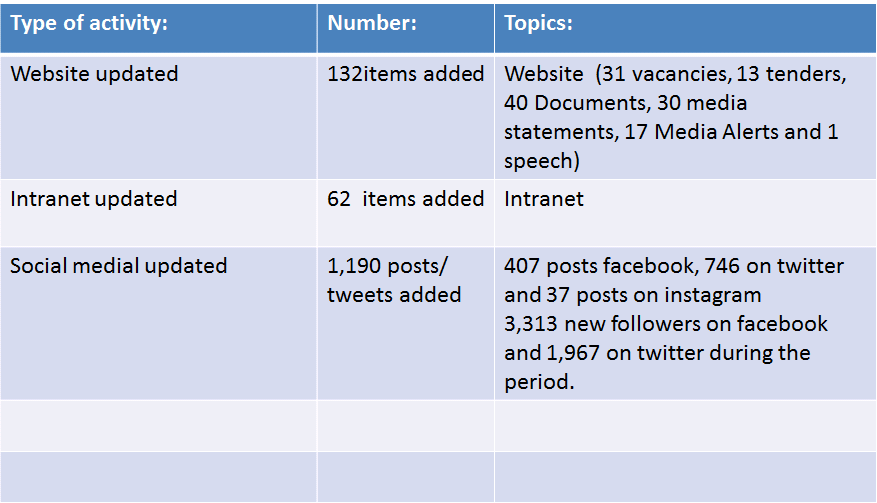 33
STAKEHOLDER RELATIONS
OUTPUT: Ministerial and Departmental projects supported

National Minimum Wage (NMW) Chinese seminar
Branding on Library Week
Easter Rand Show
Taking service to the people in the Western Cape
Taking service to the people in the Free State
34
MEDIA LIAISON, MONITORING AND RESEARCH Q4 – 2018/19
Key performance indicator 

100% of Departmental Annual and Ministerial and entities’ events publicized in a year
All research work/report Produced by the Department for the public to have a clearer understanding of the role of the Department in the labour market are popularised per year.

No report launched by the programme(s)  

Achieved
35
MEDIA LIAISON, MONITORING AND RESEARCH Q4 – 2018/19
Decent work agenda publicised throughout the year. 

-    Publicised the introduction and roll-out of the National Minimum Wage (NMW) (30 January 2019) 
Publicised the appointment of the NMW Commission (30 January 2019)
Publicised the announcement on Contract Cleaning minimum wage (25 January 2019)  

Achieved
36
MEDIA LIAISON, MONITORING AND RESEARCH Q4 – 2018/19
Departmental Annual and Ministerial events publicized in a year
-    Publicised the EE advocacy on submission of reports (09 January 2019) 
Publicised the ARLAC conference held in Ballito, KZN (25-28 March 2019)
Publicised the IES’s Construction Indaba held in Durban (14 March 2019) 
Publicised the ILO’s launch by President Cyril Ramaphosa of the ILO’s Future of Work Report during ARLAC meeting – Ballito  (01 March 2019) 
Publicised the start of Imperial Logistics Construction Structural collapse inquiry in Durban (17 January 2019) 
Publicised the Inspection and Enforcement Services (IES) strategic workshop (14 March 2019) – Benoni 
 Publicised PES national roadshows on the release of draft regulations with regards to job seekers (February 2019) 
Publicised the IES’s Driven Machinery Regulations workshop held in February 2019 – Emalahleni 
Publicised the IES’ Major Hazard Installation inspectors training workshop
(18 March 2019)  

Achieved
37
MEDIA LIAISON, MONITORING AND RESEARCH Q4 – 2018/19
Public entities (UIF, CF, Productivity SA, CCMA, SEE ) programs supported throughout the year
Publicised the CMMA-BUSA partnership in a web tool to help small business (30 January 2019) 
Publicised the CF Commissioner’s stakeholders engagements with medical practitioners and chambers of commerce in Limpopo (20 March 2019) 


Achieved
38
MEDIA LIAISON, MONITORING AND RESEARCH Q4 – 2018/19
100% of Departmental (Minister, DG and programmes) media coverage managed daily. Also, escalated media enquiries.

All Departmental (Minister, DG and programmes) media coverage managed daily. Also, escalated media enquiries.
 Media monitoring and tracking was done successfully and the following reports  were produced:
40 media clips 
9 Weekly snippets
3 monthly snippets
Achieved 

Other activities:
In the fourth quarter produced three newsletters (January, February and March 2019 issues)
39
ISSUED MEDIA STATEMENTS
40
ISSUED MEDIA STATEMENTS
41
ISSUED MEDIA STATEMENTS
42
MEDIA INTERVIEWS/ENQUIRIES
43
MEDIA INTERVIEWS/ENQUIRIES
44
PROGRAMME 2: 
INSPECTION AND ENFORCEMENT SERVICES 
(IES)

QUARTER 4 PERFORMANCE
45
FOURTH QUARTER OVERALL PERFOMANCE
The target for the Quarter 4 was 65 620 inspections and 61 642 inspections were conducted which constitutes 94%. Of those inspected 49 615 were found compliant and 12 022 were non-compliant as a result were all issued with enforcement notices.
46
47
DIRECTOR GENERAL REVIEW PERFORMANCEThe target for quarter 4 was 700 Director General Reviews and 680 were conducted which constitutes 97.1%. Only 273 were found to be compliant and 339 that failed to comply were issued with Director-General Recommendation with which to comply within 60 days
48
SECTORS REVIEWED
AREAS OF NON-COMPLIANCE
Assigned Senior Employment Equity Managers assigned are junior staff who do not have the necessary authority or resources to execute their mandate as required by S24
There are  consultative forums however not properly constituted as required by S16 read with 17 of the EE Act
Employers are preparing Employment Equity Plans that are not informed by a proper audit & analysis as required by S19
Employment Equity Plans prepared do not comply with the requirements of S20 and no implementation where there is compliance
Employment Equity Reports (EEA 2) as required by S21 are not informed by an EE Plan and submitted to the Director-General without proper consultation
49
INTERVENTIONS
Monitoring due dates for employers to comply with DG Recommendations

Serve confirmatory letters to employers who fail to comply within timeframe and employers who fail to comply with sections invoking direct referral for prosecution.

Quarterly workshops to capacitate newly converted EE Inspectors
50
EMPLOYMENT EQUITY PROCEDURAL
The target for the 4th  Quarter was 388 and 384 employers were inspected which constitutes 99%, 271 of those inspected were found compliant and 113 were found to be non-compliant. All non-complying employers were issued with notices to comply within 14 days.
51
AREAS OF NON-COMPLIANCE
Assigned Senior EE Managers assigned are junior staff who do not have the necessary authority or resources to execute their mandate as required by section 24 of the EE Act
There are  consultative forums however not properly constituted as required by section 16 read with 17 of the EE Act
Employers are failing to prepare an Employment Equity Plan and the enforcement process in that regard is defective as this non is neither accommodated under sections 36 and 37 dealing with Undertakings and Compliance Orders respectively
There are no communication strategies in place to inform the employees of the EE Act as required by section 25.
52
INTERVENTIONS
Conduct advocacy  sessions with employers and their Employment Equity Forums

Serve confirmatory letters to employers who fail to comply notices within timeframe

Invoking direct referral for prosecution for those employers who were found to be operating without an Employment Equity Plan
53
BASIC CONDTIONS OF EMPLOYMENT ACT
48 038 workplaces inspected against a target of 52 638. 87% Of those inspected were found to be compliant and 13% were classified as non-compliant and issued with enforcement notices to comply within 14 days.
54
BASIC CONDTIONS OF EMPLOYMENT ACT NON-COMPLIANCE
Of those workplaces inspected in Q4, 6 413 were found to be non-compliant.

Major non-compliance was found in the following sectors:

Wholesale and Retail Sector;
Domestic Sector
Hospitality Sector ;
Farm Worker Sector; and
Private Security
55
AREAS OF NON-COMPLIANCE
The areas of non compliance are as follows:

Underpayment of wages
Non issuing of payslips
Illegal deductions
Non issuing of particulars of employment
Non signing of attendance to prove working hours including overtime.
56
INTERVENTIONS
Conduct project based inspections to determine areas of non compliance in sectors
Establish sector specific forums to engage stakeholders
Create awareness through radio talk shows and advocacy
Structured Advocacy Sessions to be reintroduced and strengthened under BCEA and to deepen the employers and workers understanding of BCEA and National Minimum Wage Act including the Sectoral Determinations
57
OCCUPATIONAL HEALTH AND SAFETY
6 887 OHS inspections were conducted against a target of 6 857,  63.5% of those employers that were inspected were found compliant and 36.5% found to be non-compliant and were subsequently issued with enforcement notices to comply within the defined period or to take such action as the law allows.
58
SECTORS REVIEWED PER PROVINCE
59
65% OF RECEIVED INCIDENTS TO BE INVESTIGATED WITHIN 90 DAYS
60
GRAPHICAL REPRESENTATION – INCIDENT REPORTED VERSUS FINALISED
61
CHALLENGES
Inaccessibility of injured persons and witnesses when incidents are investigated. 

Protracted periods by National Prosecution Act in prosecution decisions.

New inspectors’ limited competency in investigation and recommending prosecution.

Incidents reported  to Labour Centre not forwarded to Provincial Office within timeframe.

Poor quality incidents reports by Occupational Health and Safety (OHS) inspectors.
62
80% ENTITIES PROCESSED WITHIN 60 DAYS
Entities include: Steam generators; Lifts and Escalators; Electrical Contractors; Approved Inspection Authorities; Divers; First Aid Organisations
63
GRAPHICAL REPRESENTATION OF ENTITIES PROCESSED WITHIN 60 DAYS
64
EMPLOYMENT AUDIT SERVICES: PROCEDURAL AUDITS
5 485 Procedural audits were conducted against a target of 4 644, 56.4% of those employers audited were found compliant and 44.6% found to be non-compliant were issued with enforcement notices to comply within 14 days.
65
EMPLOYER PAYROLL AUDITS
A total of 371 payroll audits were conducted against a target of 344. 
156 employers of those audited were classified as compliant and 215 were non-compliant and issued with notices.
66
AREAS OF NON-COMPLIANCE
The areas of non compliance are as follows:

Declarations in terms of section 56 (3) of the Unemployment Insurance Act (UIA);
Failure to register with the Fund; and
Non payment of contributions

The following sectors are the most non complying sectors in the Country:

Wholesale & Retail Sector;
Community;
Hospitality Sector; and 
Farm Work
67
INTERVENTIONS
Structured Advocacy Sessions to be reintroduced and strengthened under UI legislation and to deepen the employers and workers understanding of UI legislation.

Strengthening the relationship with SARS to achieve improved compliance. 

A series of Advocacy campaigns need to be launched to sensitise non compliant employers about the legislation and the consequences on non-compliance as per section 56(3).
68
MONETARY VALUE
The EAS managed to recover monies through penalties imposed to non compliant employers:
69
PROGRAMME 3: PUBLIC EMPLOYMENT SERVICES 
(PES)
QUARTER 4 PERFORMANCE: 2018/19
70
WORK SEEKERS REGISTERED –TARGETS PER PROVINCE: QUARTER 4
71
WORK SEEKERS REGISTERED BY AGE GROUPS: QUARTER 4
63% (146 465) of registered work seekers are young people aged 16-35 years
37% ( 87 413) are adults aged 36 years and above
The figures are inline with those published by Stats SA, which are characterised by high youth unemployment rate. 
According to the latest QLFS 4 of 2018,   39% of young people aged 15-34 years were unemployed.
72
WORK SEEKERS REGISTERED BY DISABILITY: QUARTER 4
0.6% (1 367) of work seekers registered on ESSA have different forms of disabilities:
737 blindness
228 physical disability
184 chronic condition, e.t.c
73
WORK SEEKERS REGISTERED BY EQUITY GROUP: QUARTER 4
86% (200 431) of work seekers registered are Africans, 10% (23 853)  Coloureds, 3% (6 424) Whites and only 1% (2 737) Indians.
The remaining 436 (0%) were not specified by equity group.
74
WORK AND LEARNING OPPORTUNITIES REGISTERED BY ECONOMIC SECTOR: QUARTER 4
Only 29% (39 191) of registered work and learning opportunities were classified according to economic sector, while the rest (103 613) were not.
The following sectors registered most of work and learning opportunities: Agriculture  10 927, construction 8 160, safety and security         5 588.
75
WORK AND LEARNING OPPORTUNITIES REGISTERED BY TYPE: QUARTER 4
57% (81 947) of 142 804 opportunities registered are for formal jobs, 
22% (31 889) projects, 
12% (17 064) learnerships
The remaining  8% ( 11 904) is split as follows:
SIPS1   (170)
Internships  (3 182)
UIF-LAP (5 830)
Apprenticeship (2 557)
Will Programme (140)
Operations Phakisa (25)
76
OPPORTUNITIES AND PLACEMENTS BY SECTOR: QUARTER 4
77
WORK-SEEKERS PROVIDED WITH EMPLOYMENTCOUNSELLING – TARGET: QUARTER 4
78
WORK SEEKERS REGISTERED AND EMPLOYMENT COUNSELLING BY PROVINCE: QUARTER 4
A total of 240 675 registered work seekers were provided with employment counselling.
Gauteng, KwaZulu Natal and Western Cape recorded significant number of counselling as compare to other provinces.
79
PLACEMENTS BY OPPORTUNITY TYPE: QUARTER 4
49 968 work and learning opportunities were filled by registered work seekers, of which 
60% (30 156) were formal jobs; 
28% (13 906) Projects, 
7% (3 695) Learnerships,
1%(680) Internships
80
PLACEMENT BY ECONOMIC SECTOR: QUARTER 4
Findings
Only 12 056 (24%) opportunities filled were classified by economic sector and  37 912 (76%) were not classified.
Most of the placement  came from Agriculture (3 364) followed by construction (2 920), safety and security (2 017), Banking (1 423) e.t.c

Challenges include the following :
Skills mismatch.
Number of work seekers lack required experience.

Interventions :
Profiling of work seekers on ESSA database
Establishment of employment schemes for the low skills work seekers
Provisioning of funding from UIF & CF for the implementation of employment schemes
81
PLACEMENT BY AGE GROUP: QUARTER 4
A total of 49 968 work seekers were placed this reporting period.
70% (34 829) of work seekers placed were young people aged 16-35 years.
15 107 work seekers, aged 36 years and above. 
32 were not specified by age.
82
PROGRAMME 4: 
LABOUR POLICY AND INDUSTRIAL RELATIONS (LP&IR)

QUARTER 4: PERFORMANCE: 2018/19
83
84
LABOUR ORGANISATIONS (TRADE UNIONS AND EMPLOYERS ORGANISATION) APPLICATIONS , QUARTER 4 2018/19
84
85
TRADE UNION  APPLICATION RECEIVED  PER  SECTOR: QUARTER 4 2018/19
85
86
TRADE UNION MEMBERS PER SECTOR: QUARTER 4 2018/19
86
87
TRADE UNION MEMBERS PER SECTOR: QUARTER 4 2018/19
87
88
TRADE UNION  MEMBERS IMPACTED UPON BY REFUSAL PER SECTOR: QUARTER 4 2018/19
88
89
TRADE UNION  MEMBERS IMPACTED UPON BY REFUSAL PER SECTOR: QUARTER 4 2018/19
89
90
TRADE UNION  MEMBERS IMPACTED UPON BY REFUSAL PER SECTOR: QUARTER 4 2018/19
90
91
TRADE UNION  MEMBERS IMPACTED UPON BY REFUSAL PER SECTOR: QUARTER 4 2018/19
91
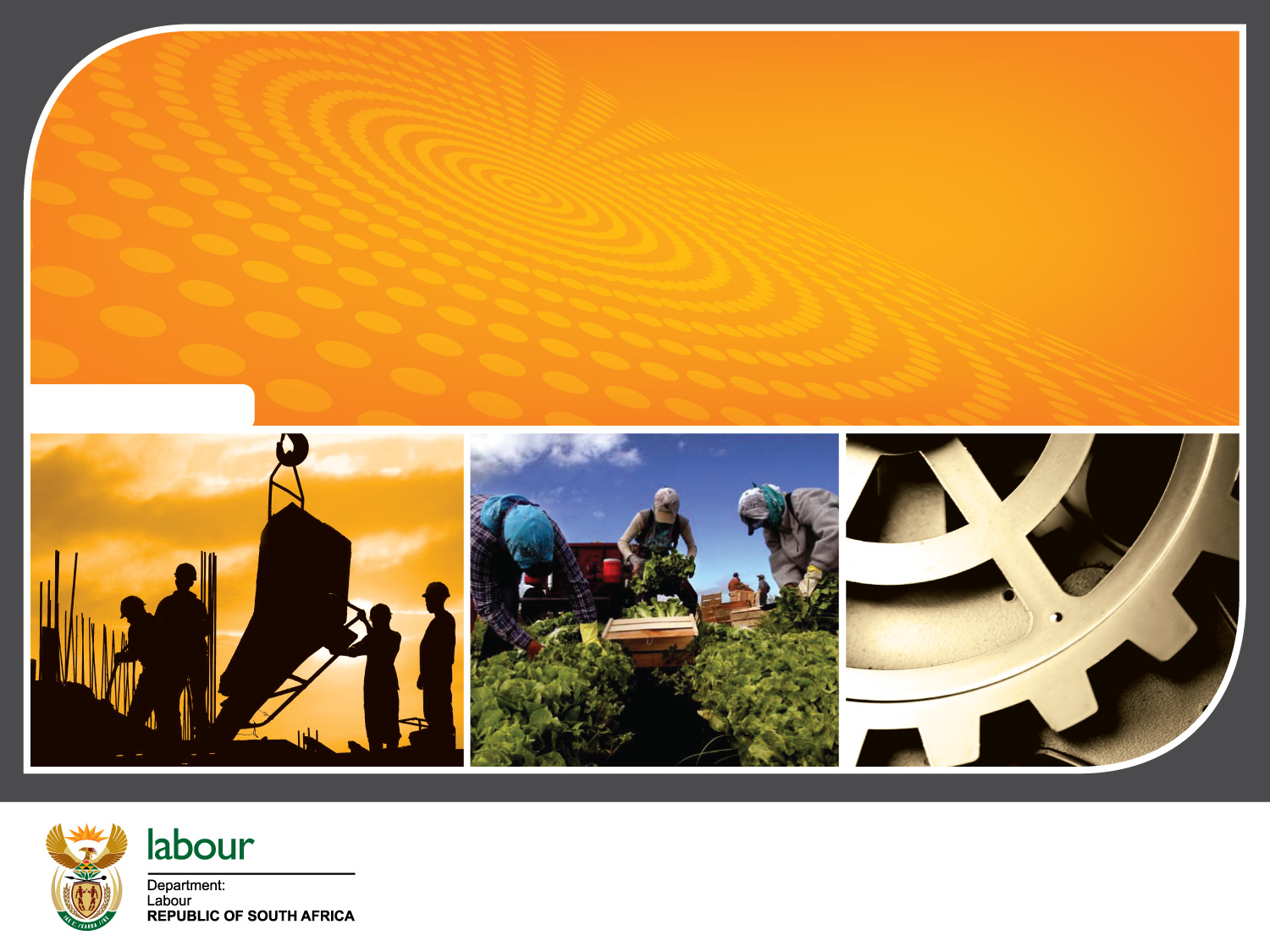 DEPARTMENT OF EMPLOYMENT AND LABOUR
SUPPORTED EMPLOYMENT ENTERPRISES (SEE)
QUARTER 4: PERFORMANCE REPORT
01 JANUARY TO 31 MARCH 2018-19
28 August 2019
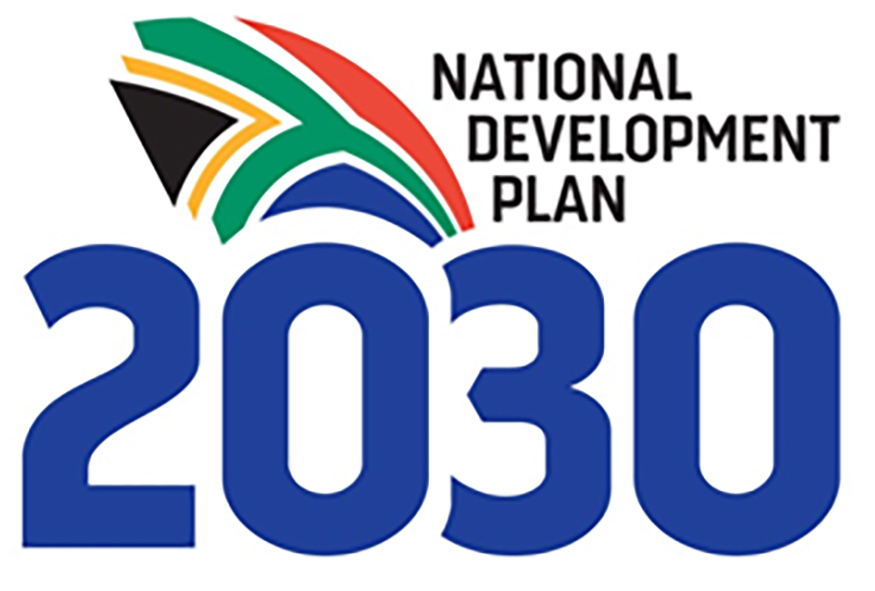 Table of contents
Background information on SEE
SEE Q4 Performance
3. Investment of SEE proceeds
4. SEE Challenges
5. Conclusion
1. SEE Footprint across the country
Our factories can be found across the country and are located in industrial parks outside major cities;
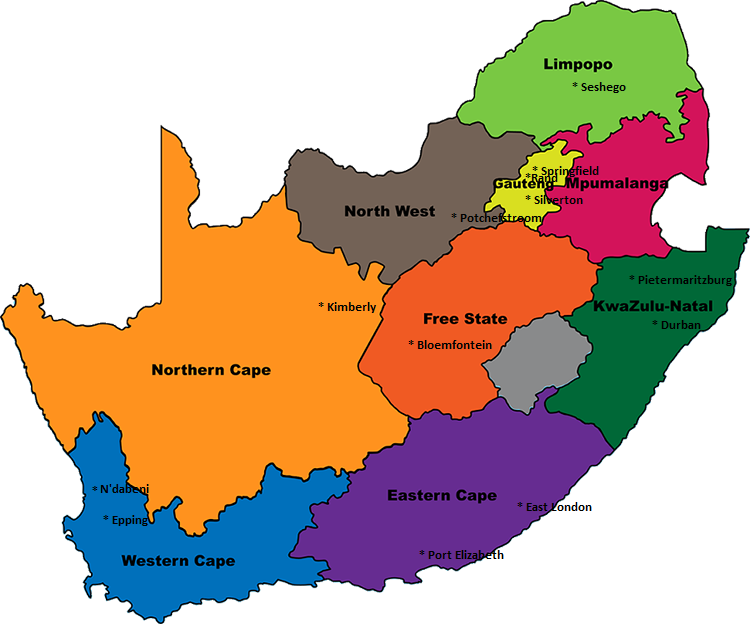 Kwa-Zulu Natal
Durban
Pietermaritzburg
Eastern Cape
East London
Port Elizabeth
Western Cape
N’dabeni
Epping
Northen Cape
Kimberly
Free State
Bloemfontien
North West
Potchefstroom
Limpopo
Seshego
Gauteng
Silverton (Pretoria)
Rand (Johannesburg)
Springfield (Johannesburg)
94
1.1. SEE factories contact details
2. SEE PERFORMANCE
Implication:  ACHIEVED 
Performance Indicator is on track  or reflects complete implementation. Target achieved
 100% +  Complete
Implication:     NOT ACHIEVED 
Performance Indicator behind schedule. Target not achieved
 0% - 99% Complete
96
2.1. OVERALL PERFORMANCE PER STRATEGIC OBJECTIVE DURING Q4
97
2.2. COMPARATIVE ANALYSIS PER PROGRAMME FOR Q1 TO Q4  2018/19
98
2.3. PERFORMANCE TRENDS 2017/18 & 2018/19
99
2.4. PERFORMANCE INDICATOR 1
100
2.4. Head count per factory
101
2.5. PERFOMANCE INDICATOR 2
102
3. Investment of the sales proceeds
- SEE receives an annual allocation from the National Treasury to maintain its facilities and to meet some of its operational costs.
- SEE is allowed to invest proceeds form its sales in the following areas:
Employing additional people. Target for 2018/19 was 100 and the 2019/20 target is 150.
Expansion of our manufacturing capabilities. Large scale investment was made in the new Limpopo Seshego factory and replacement of some of our old machinery in our existing factories across the country.
The sales proceeds generated during 2019/20 will fund our expansion and establishment of a new factory in Mpumalanga and additional people to be employed
103.
4. Challenges
The SEEs factories receive support from very few departments such as Basic education and  Health.
SEE is expected to compete for tenders like other private organisations in other departments without the requisite expertise.
The market for SEE products is shrinking especially amongst government departments
104
5. CONCLUSION
SEE factories have the potential to create more employment opportunities for people with disabilities.
Members of Parliament can assist the entity through oversight, highlighting SEE plight, lobbying municipalities, Provincial and National Departments to procure SEE products.
Re-enforcing the call for a certain percentage of government and the private sector to be set aside for Women, Youth and People with Disabilities
105
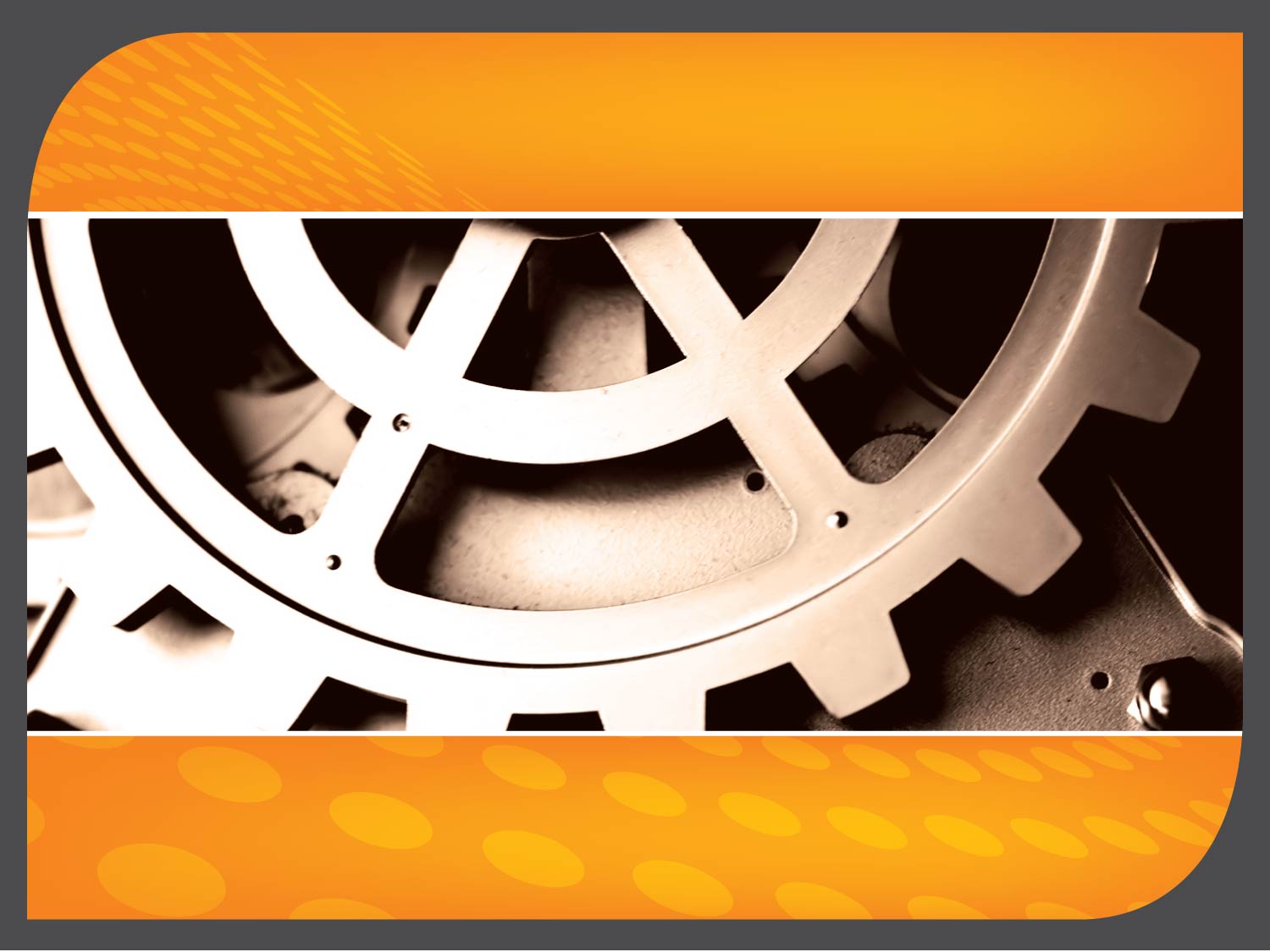 Thank You…
106